e-Science Activitiesin China
Gang ChenInstitute of High Energy Physics, CAS
ISGC2024
March 27, 2024
HEP Related Projects
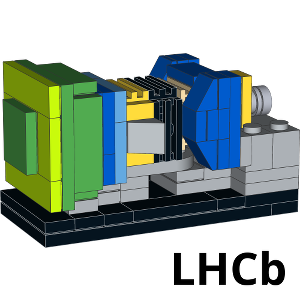 Accelerator based particle physics
BESIII
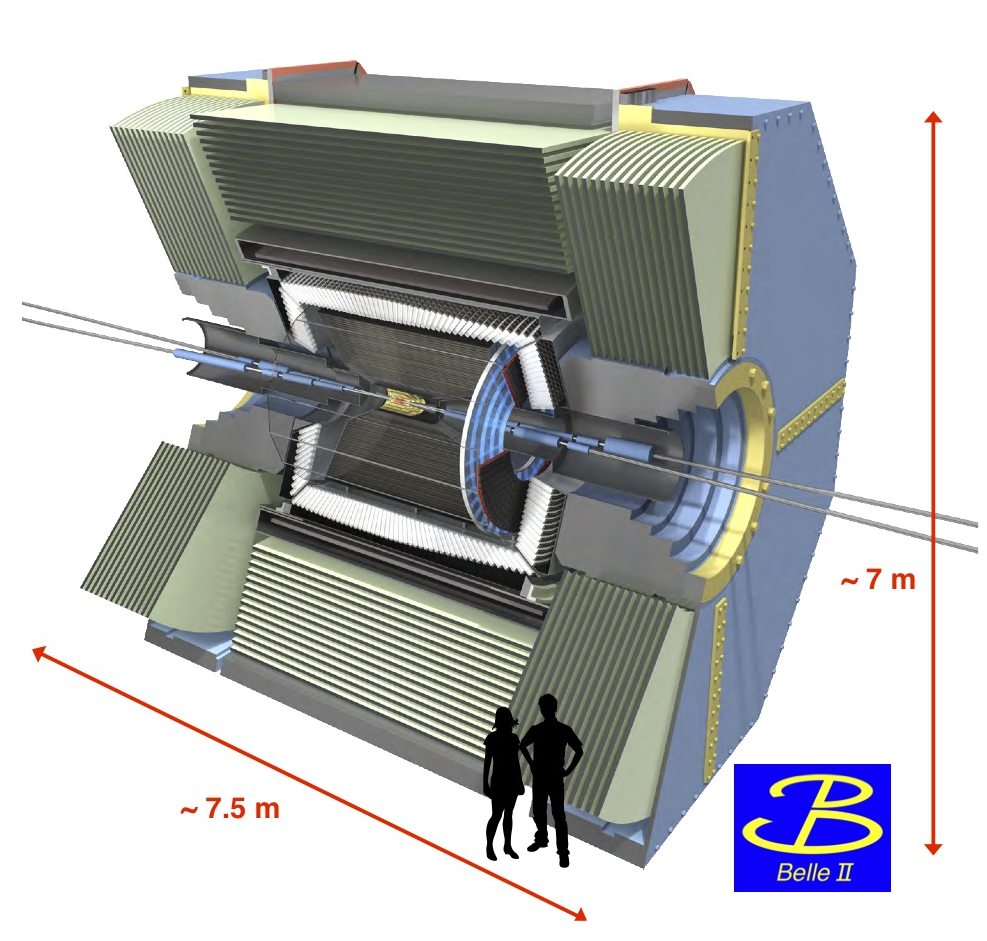 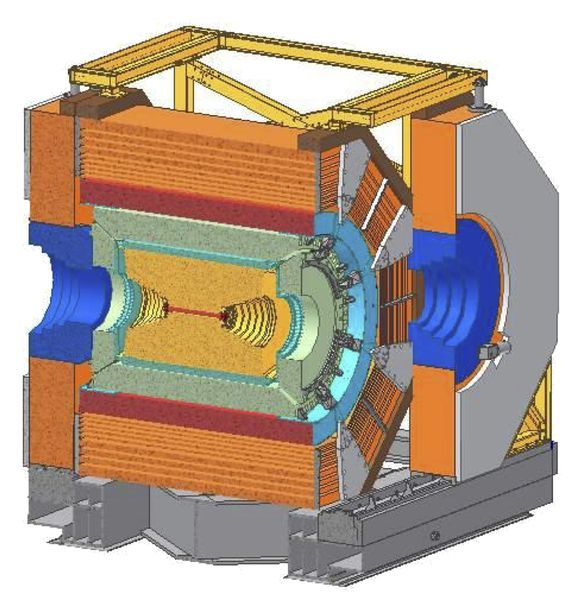 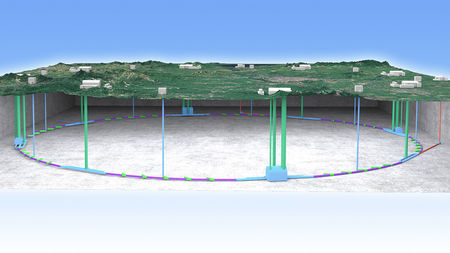 CEPC
ATLAS
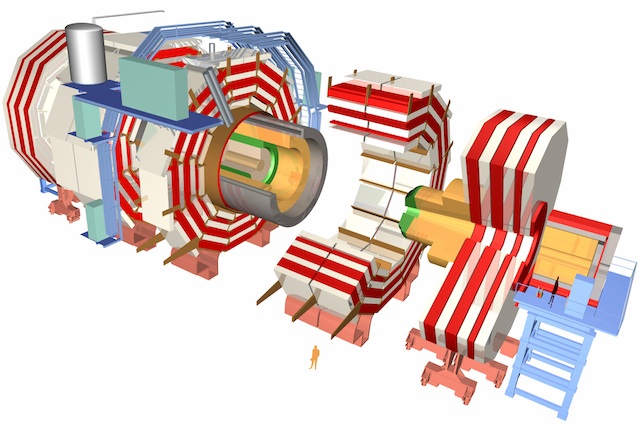 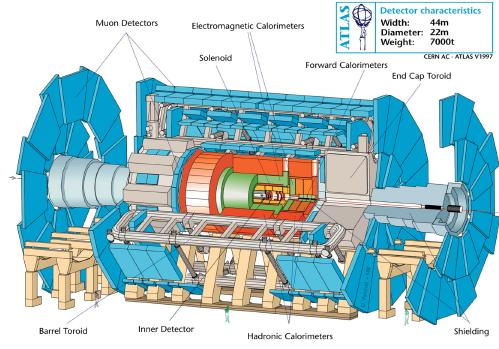 BELLE II
CMS
DYB
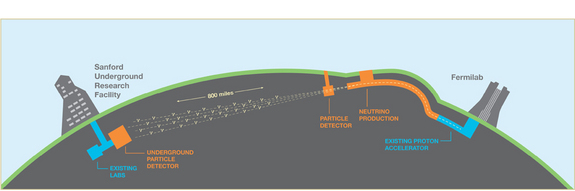 AliCPT
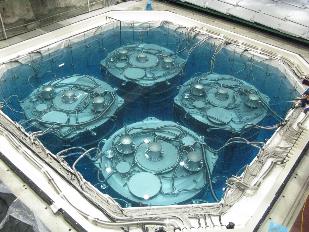 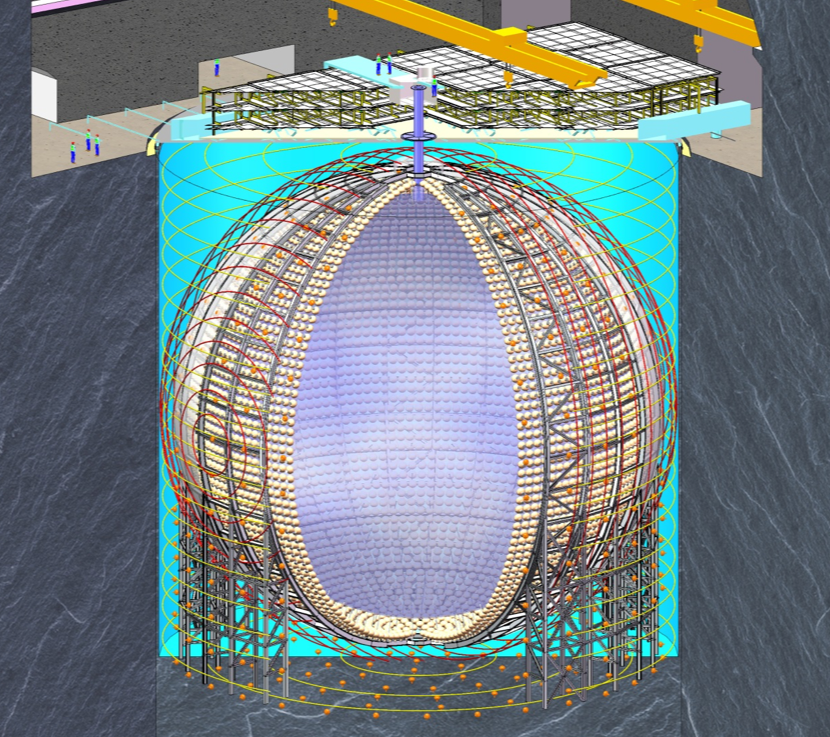 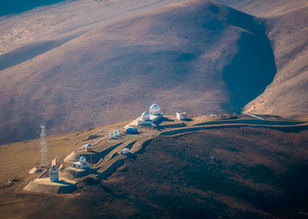 Cosmic ray and astrophysics experiments
JUNO
DUNE
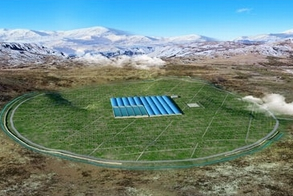 GECAM
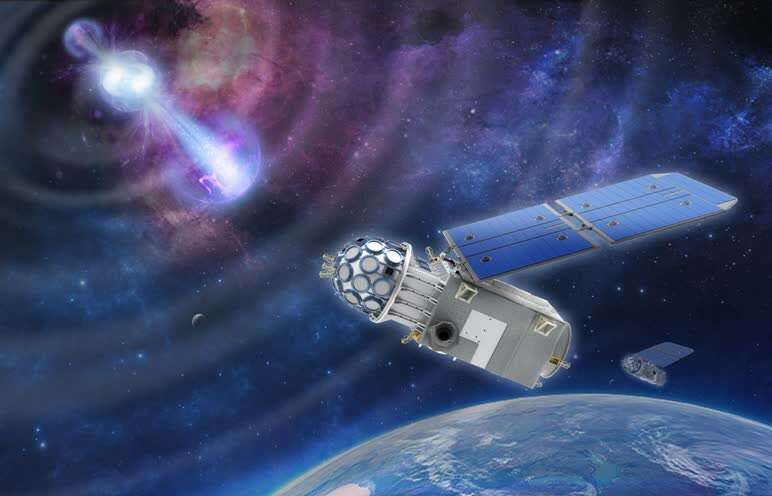 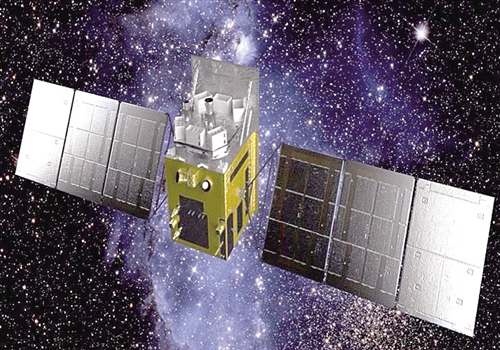 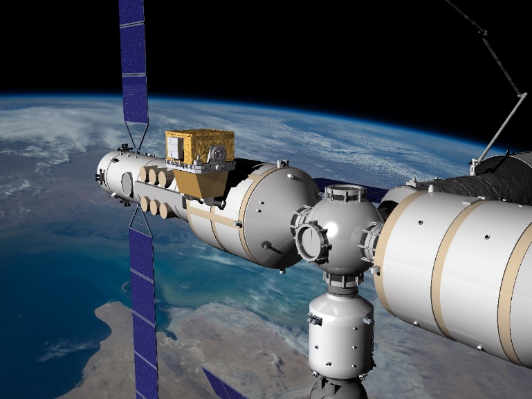 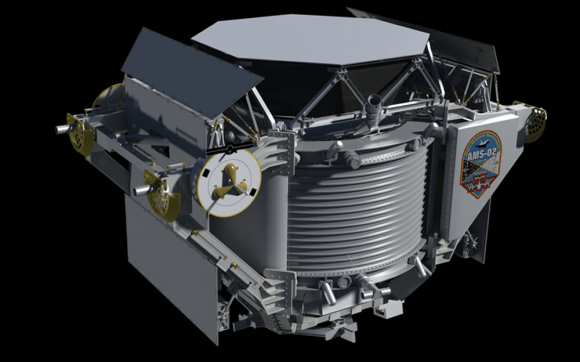 HERD
HXMT
AMS02
Neutron Source and Synchrotron Radiation Facilities
LHAASO
BSRF
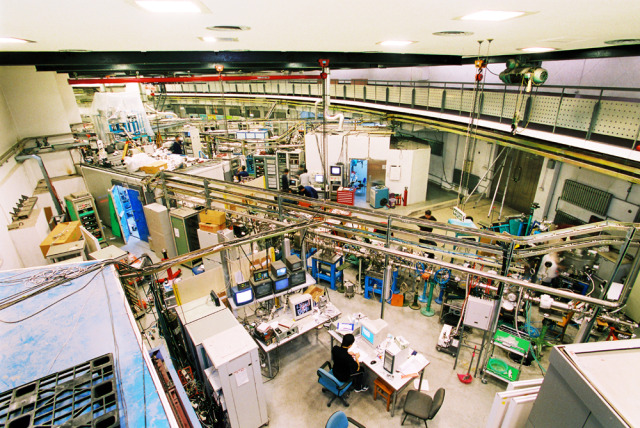 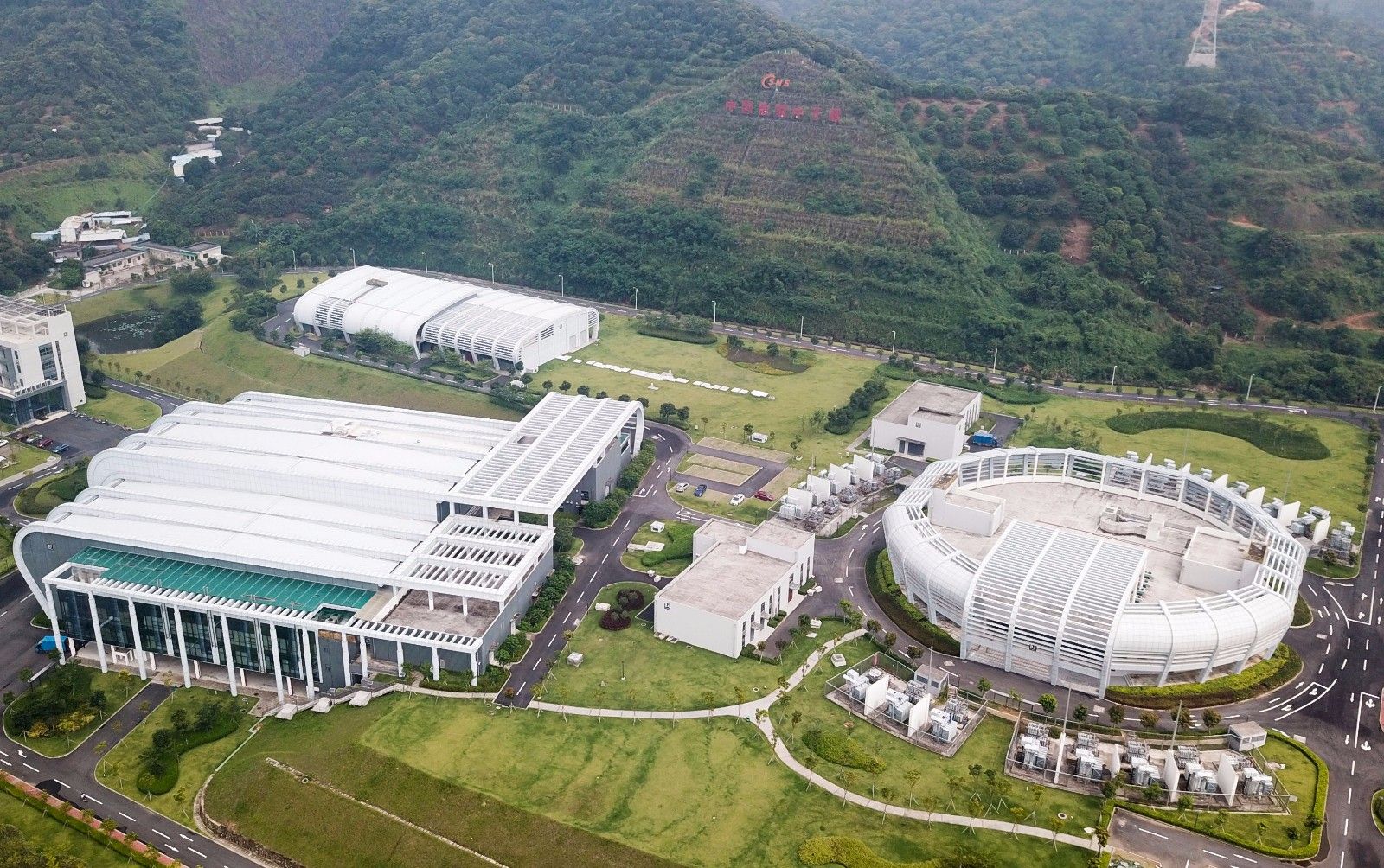 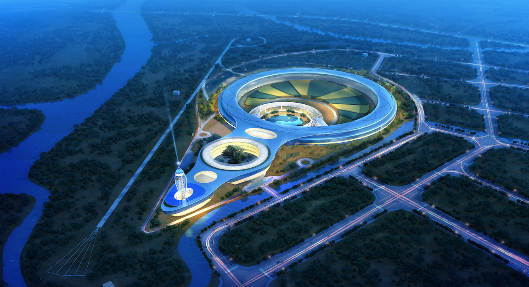 CSNS
HEPS
Facilities of IHEP
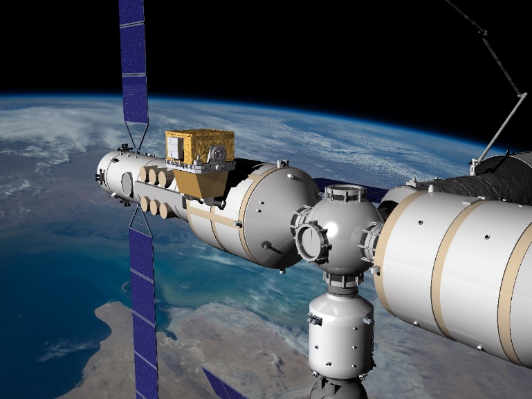 BEPCII/BESIII
BSRF
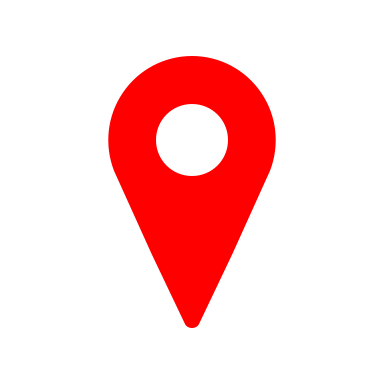 HEPS
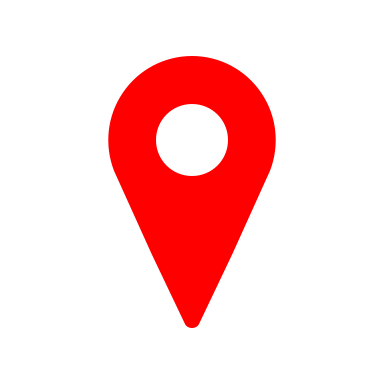 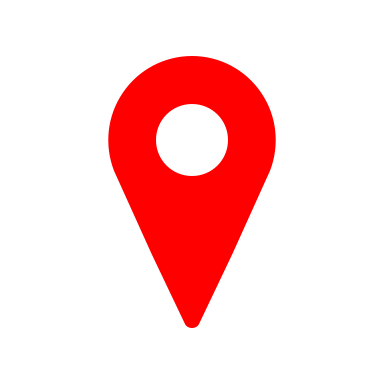 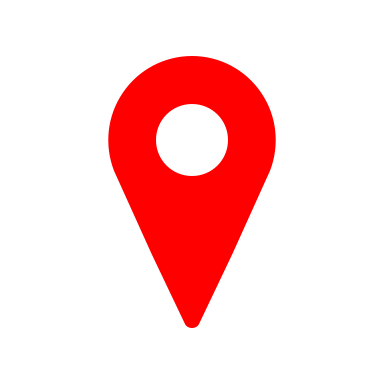 AliCPT
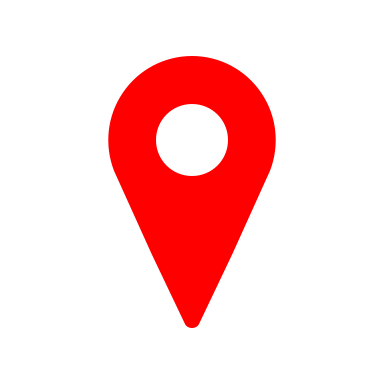 AS𝛾
LHAASO
CSNS
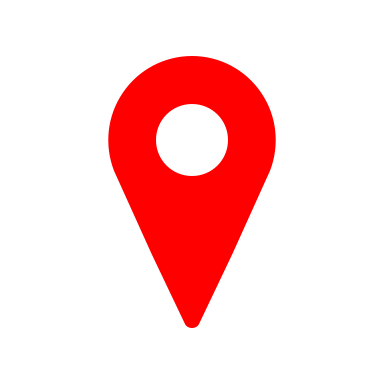 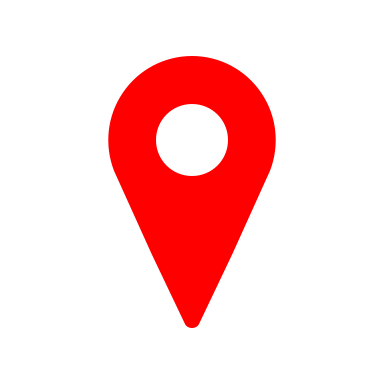 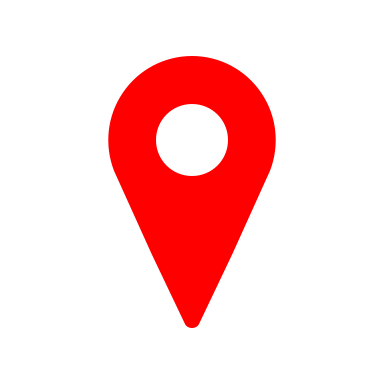 JUNO
Daya Bay
Computing and Data Storage
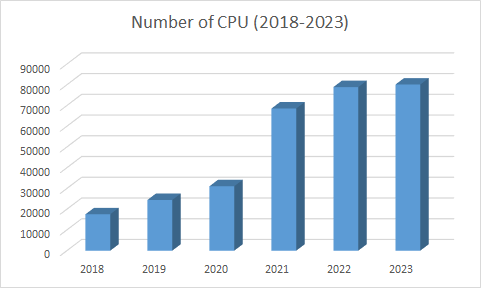 Distributed Locations
Beijing, Dongguan, Daocheng, Jiangmen
Quantity of resources grew exponentially 
~100K CPU cores 
~100PB Disk Storage
~80PB Tape Storage
HTC and HPC for experiments/applications
28 experiments/applications
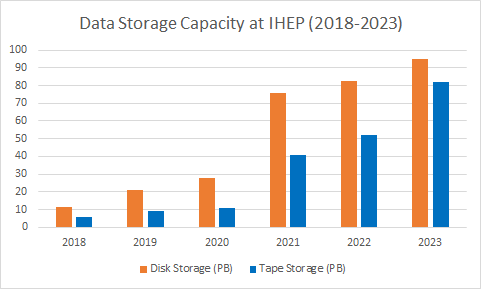 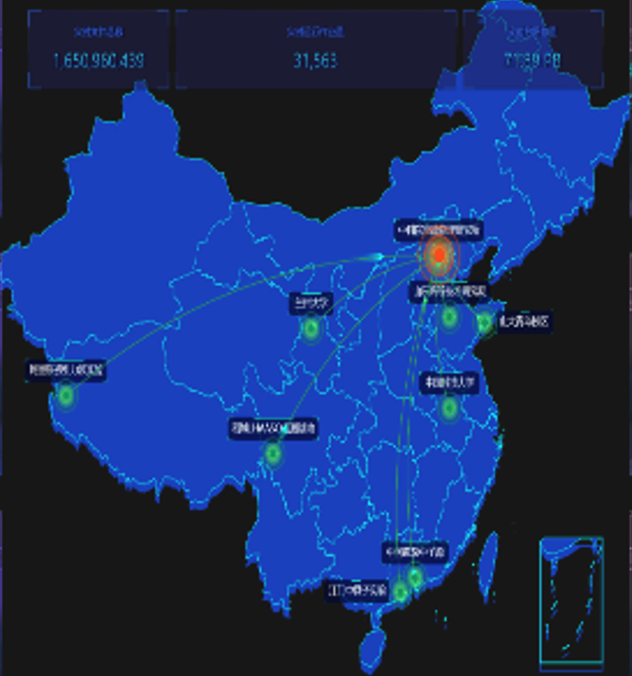 International Network Upgrade
International network link has been upgraded to 100Gbps in 2023
With helps from CSTNET, GEANT and CERN 
The peak performance of data transfer between IHEP and Europe is about 50Gbps
Dedicated links between IHEP and remote sites
HEPS-IHEP: 100 Gbps
CSNS-IHEP: 20 Gbps
LHAASO-IHEP: 2 Gbps (3Gbps since last month)
JUNO-IHEP: 2 Gbps
AMS-IHEP: 1 Gbps
ALi-IHEP: 110 Mbps
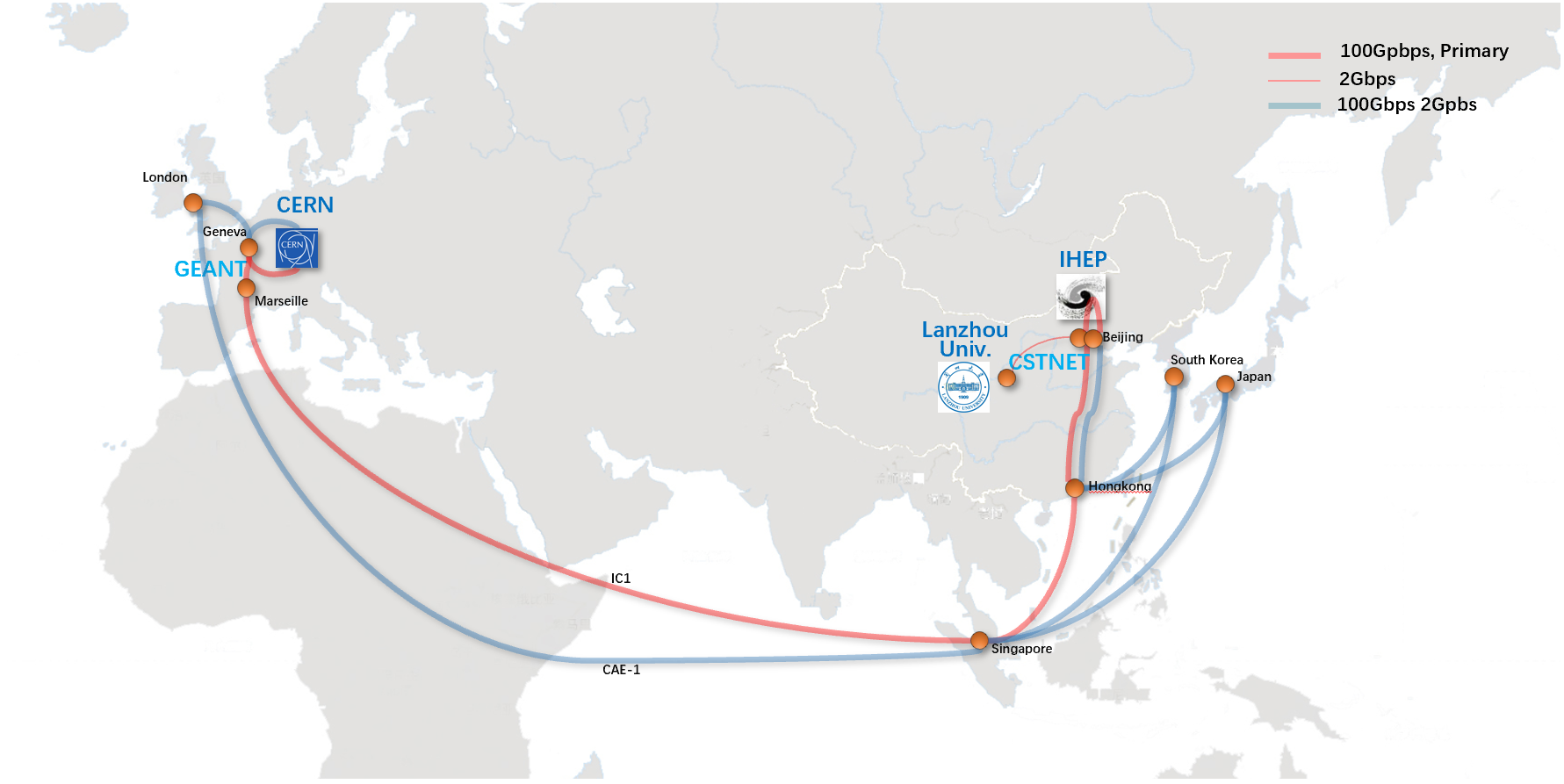 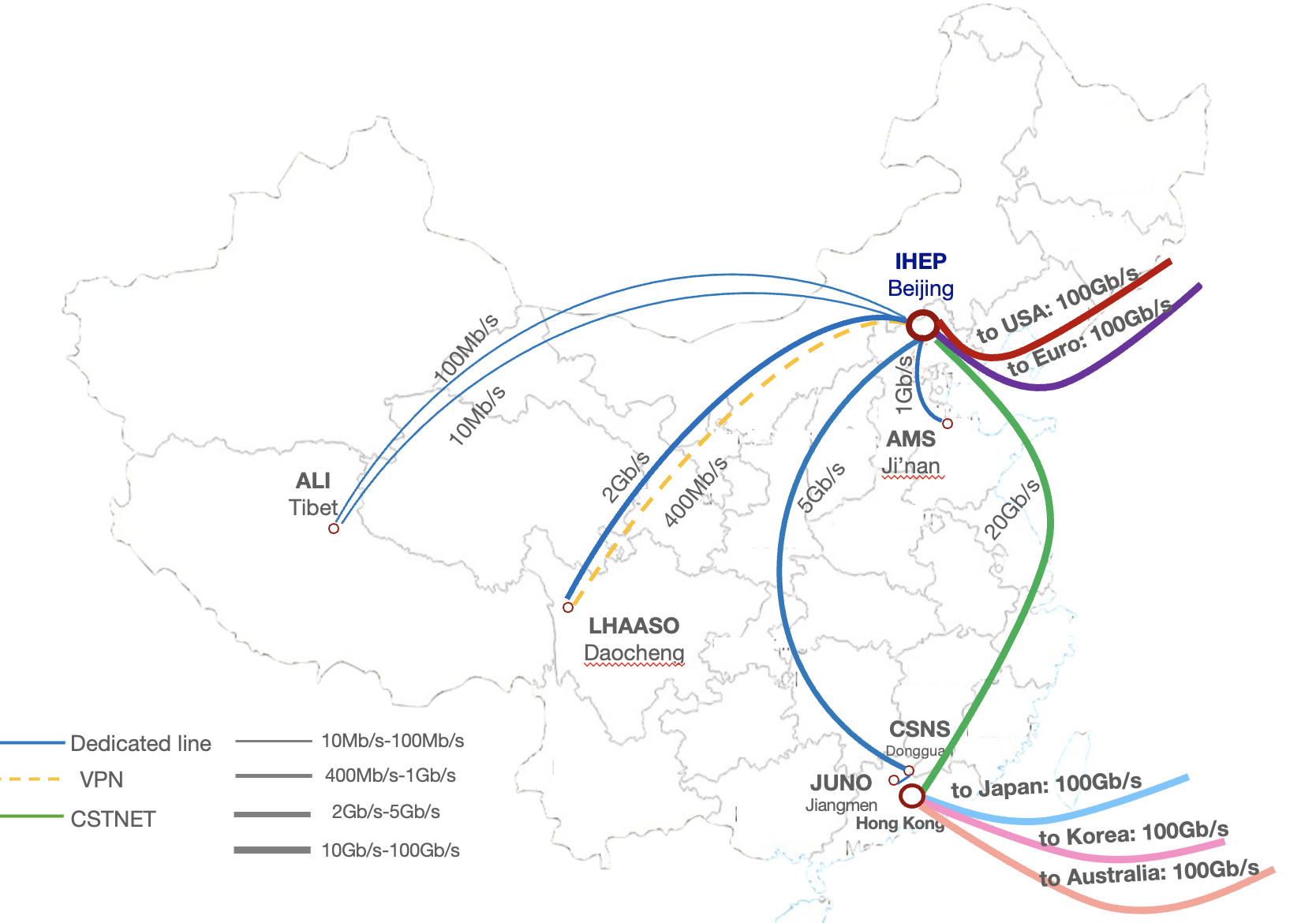 International network connection of IHEP
New Machine Room for HEPS
HEPS data center is located 100km north of IHEP
The main machine room is 520㎡
47 racks in Phase I:  20 for storage, 21 for computing and 6 for network
Power infrastructure
2500kVA+2500kVA
800kVA UPS providing a backup time of half an hour for core service servers. 
15kW/rack for storage，30kW/rack for computing 
Cooling equipment
The server devices are under procurement
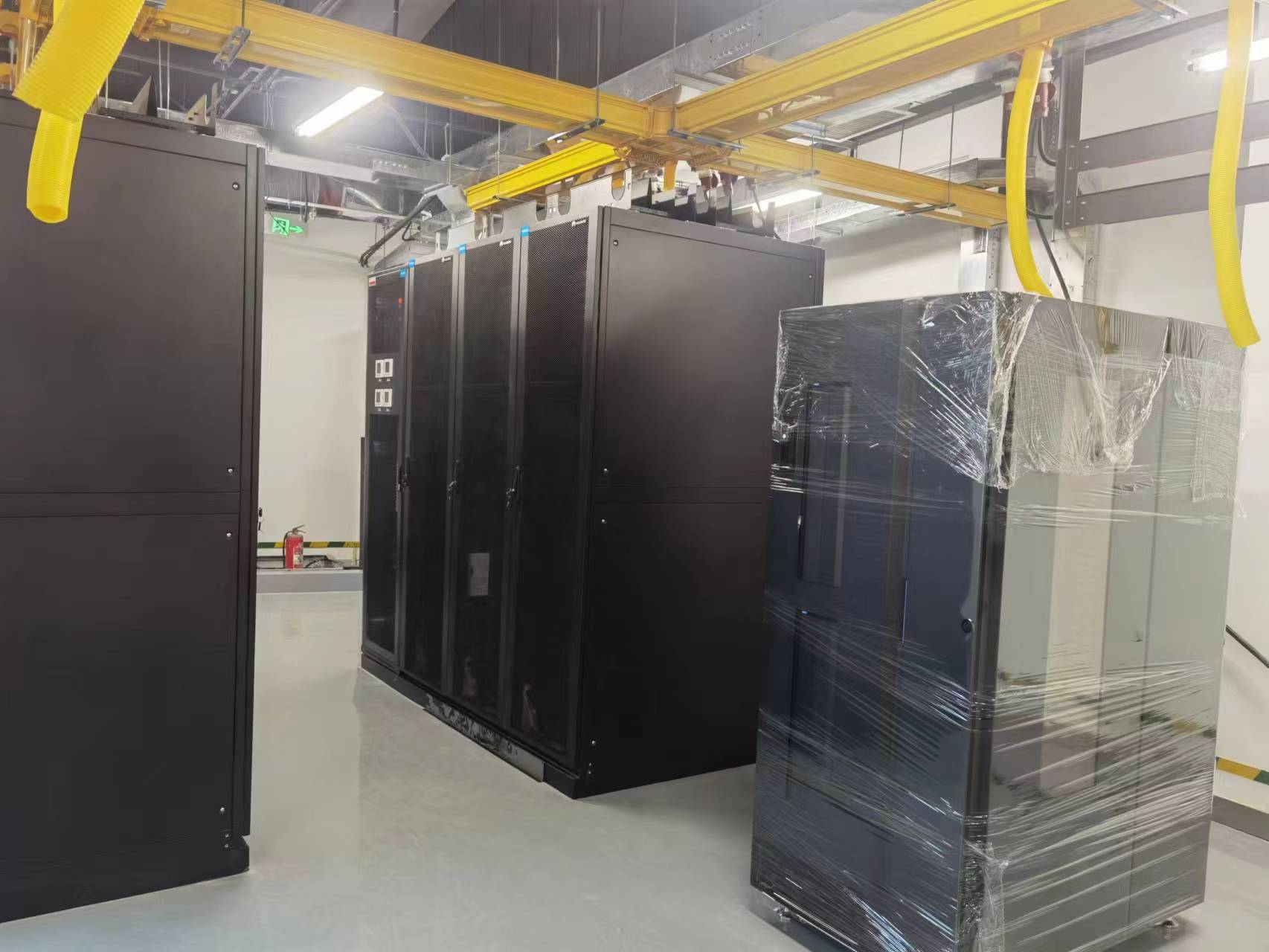 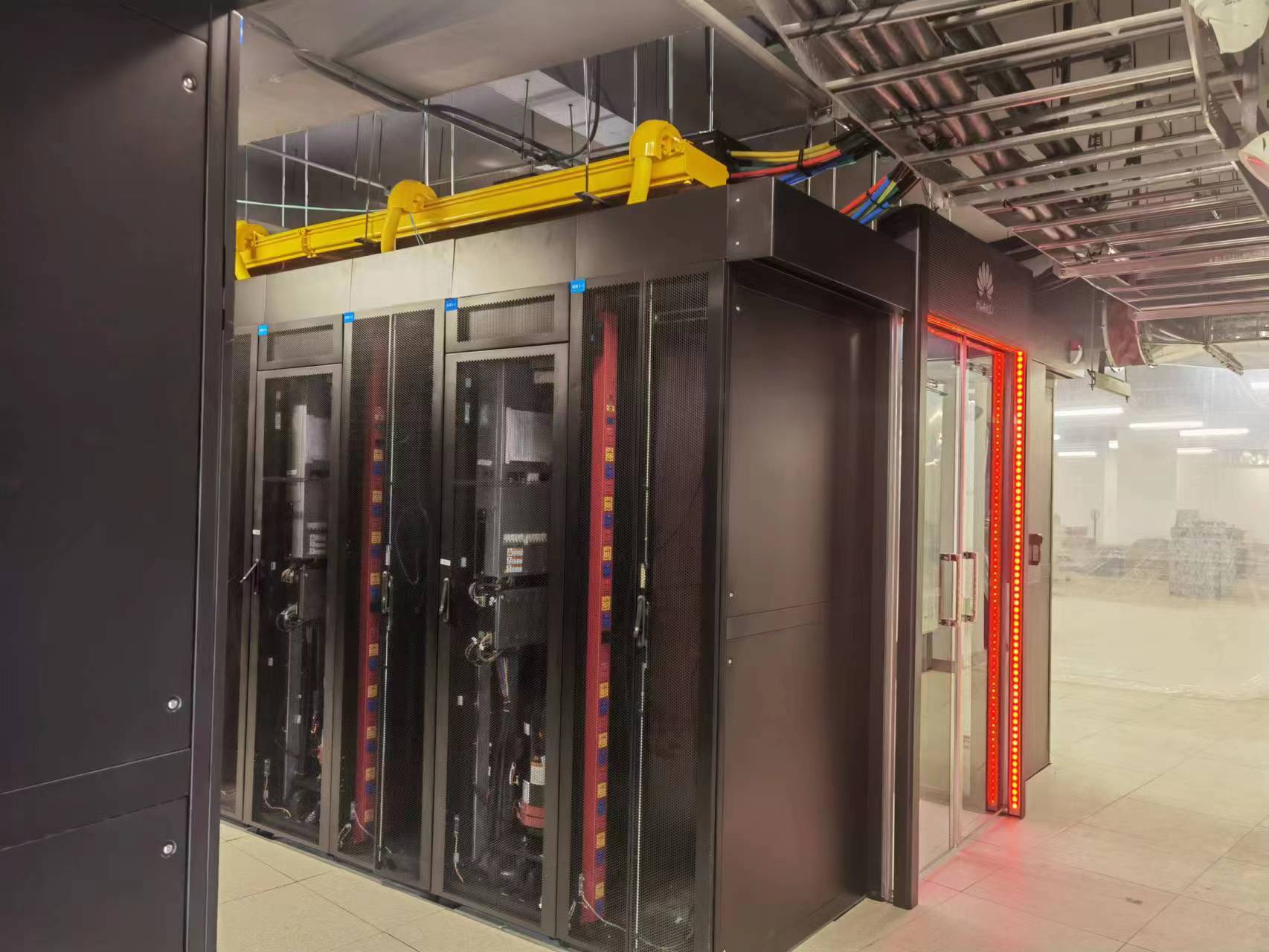 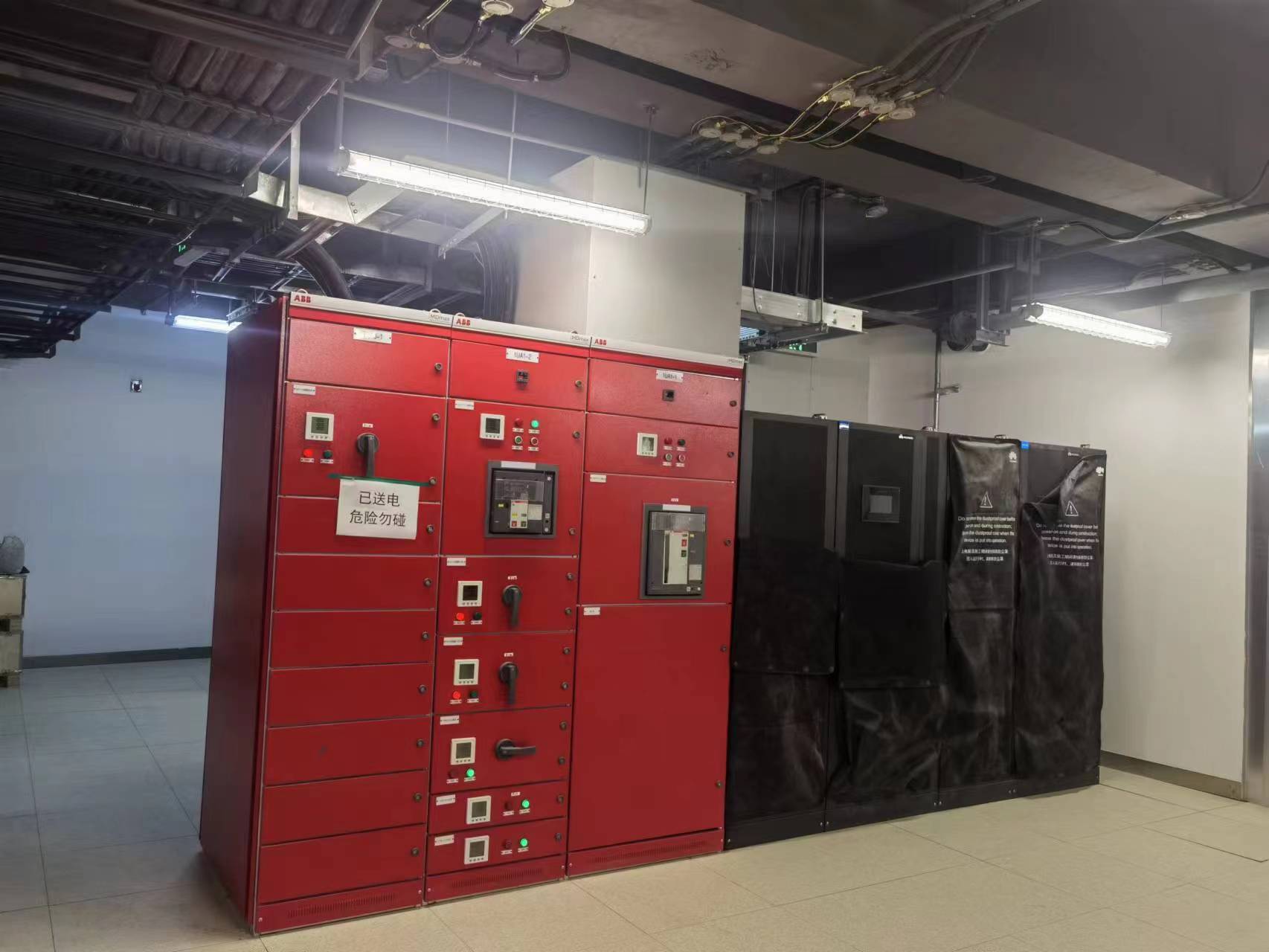 6
Services Provision
Applications/projects supported
BESIII/LHAASO/JUNO/HEPS/LQCD/HERD/LHC/GECAM/EP/…



WLCG
Grid Site Status
CPU: 4232 cores
Intel Golden 6338:  1152 Cores
Intel Golden 6238R: 672 Cores
Intel Golden 6140: 2160 Cores
Intel E5-2680V3: 696 Cores 
Intel X5650: 192 Cores
CE & Batch: HTCondorCE & HTCondor
VO: ATLAS, CMS, LHCb, BelleII, JUNO, CEPC
EOS: 1750TB
4TB * 24 slots with Raid 6, 5 Array boxes
DELL MD3860 8TB * 60 slots
DELL ME4084 10TB * 42 slots
DELL ME4084 12TB * 84 slots
DPM replaced last May
8
New Budget for ATLAS and CMS
New budget for ATLAS and CMS Beijing Tier-2 site 
Total budget: RMB 3 million (~380k €)
Allocation:
CPU：60,000 HepScore (~2300 cores)
Disk storage：2.5PB 
Upgrade  of ATLAS and CMS Beijing Tier-2 will be completed in 2024
LHCb Tier1 Upgrading
All the hardware is ready
 Computing: 3216 CPU cores, 40 worker nodes (Intel & AMD)
 Disk storage: ~3.2PB, 4 sets of storage array
 Tape storage: ~3PB, 170 tapes, 4 drivers (IBM)
 Network equipment: 6 switches, 1 router, 2 band cards
 Management servers: 10 servers
Currently, Tier1 site is also reusing part of the existing hardware
 Firewall device, tape library, CA system, …
First data challenge has been done
189TB data was transferred into IHEP Site in ~2 days last  week
The average transfer speed is about 1.55GB/s (Max is 1.98GB/s)
Transfer efficiency is close to 100%
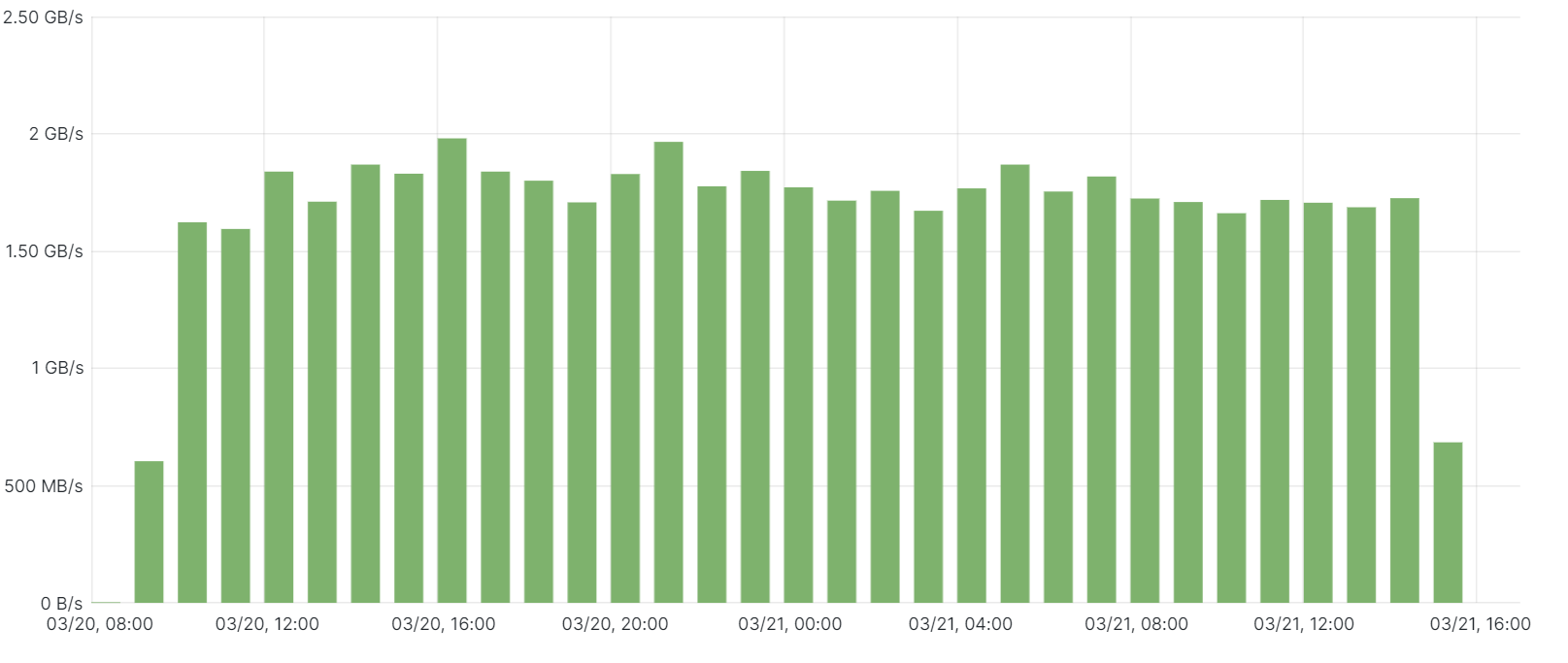 10
LHCb Tier1 Upgrading
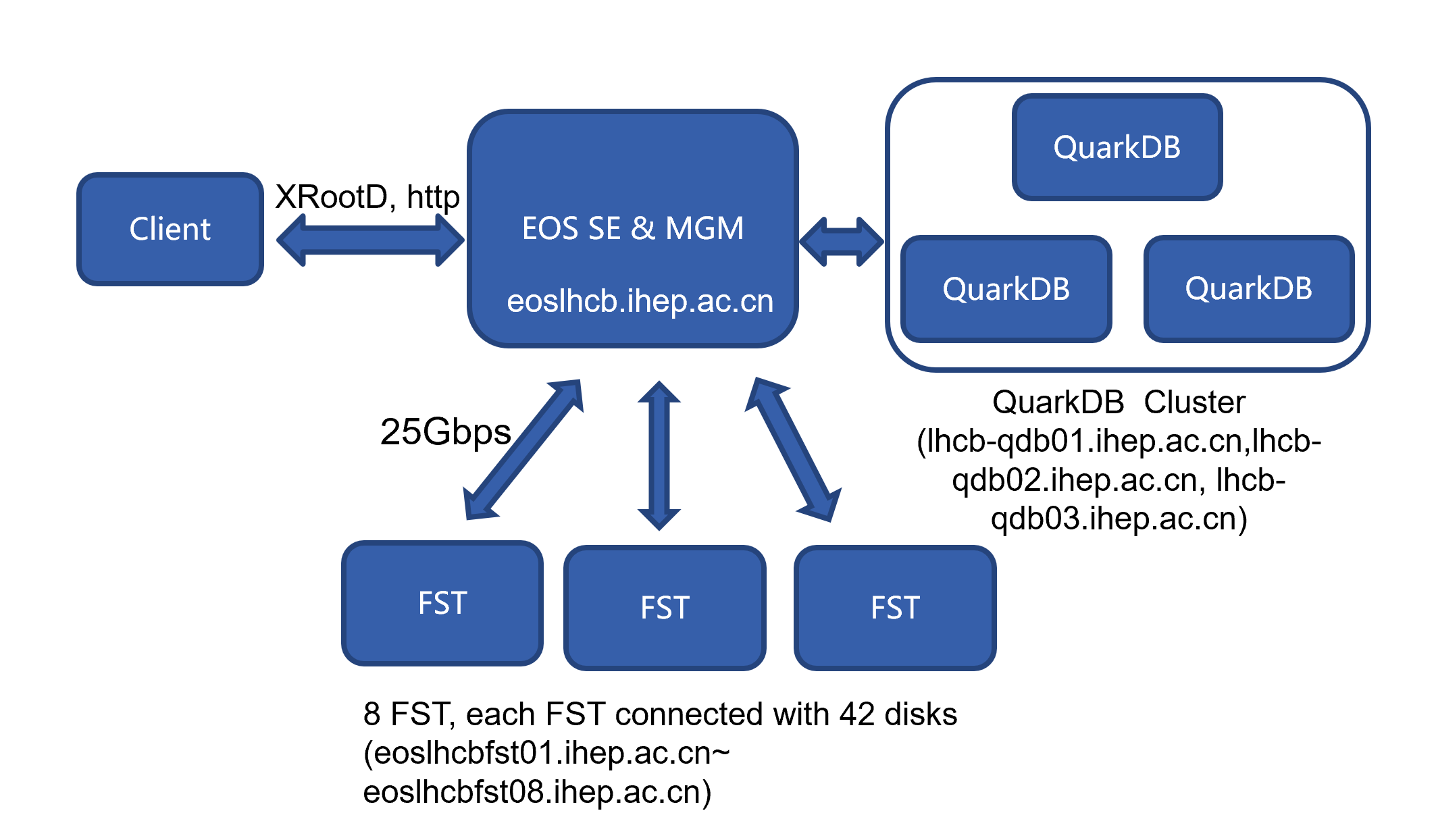 Disk storage: EOS
 services: QuarkDB, MGM, FST
 protocol: xrootd and http
 Tape storage: EOS & EOS-CTA
 Protocols: xrootd and http
 CE: HTCondor-CE & HTCondor
Support for SCIToken and GSI
 Other middle software
Argus, BDII, APEL
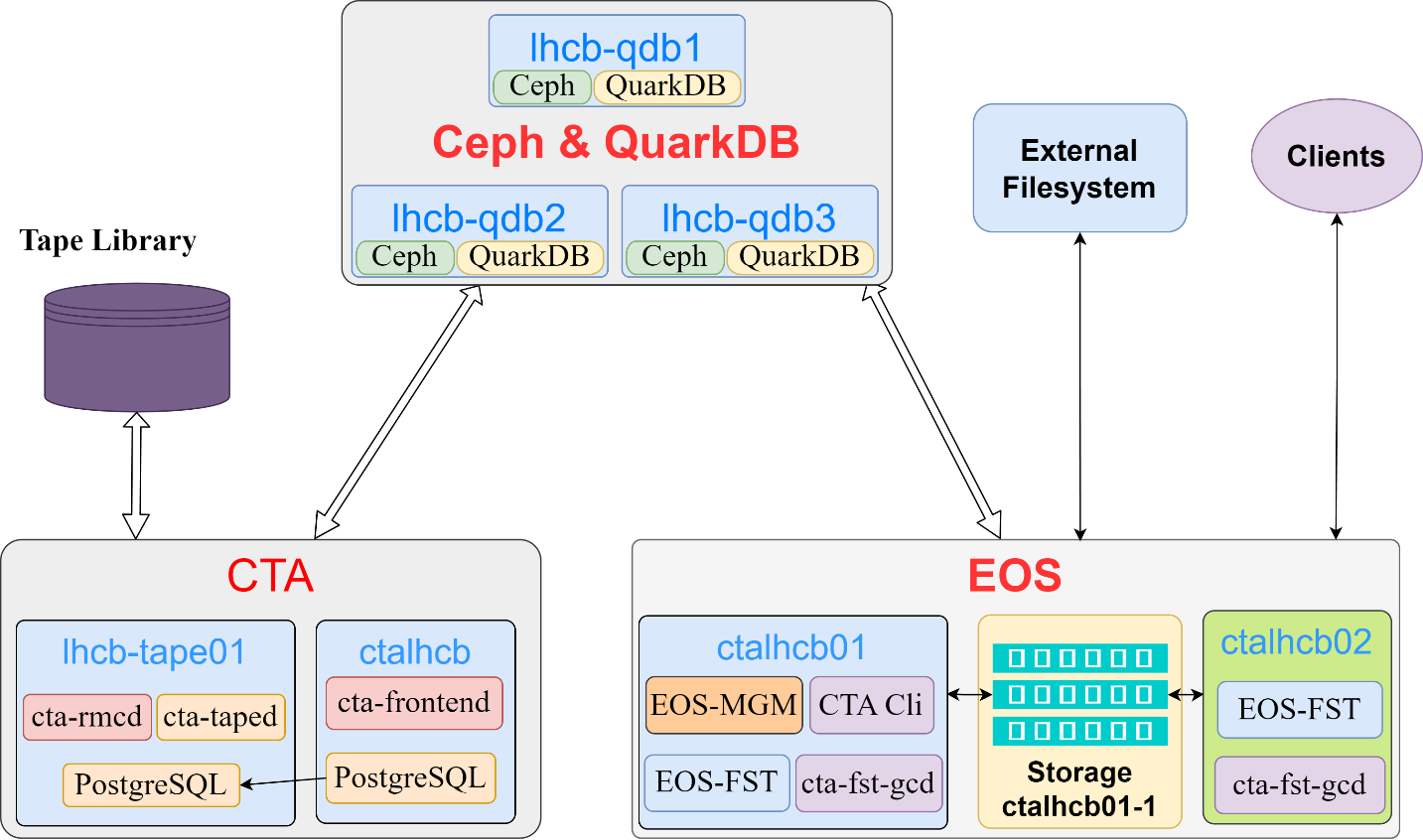 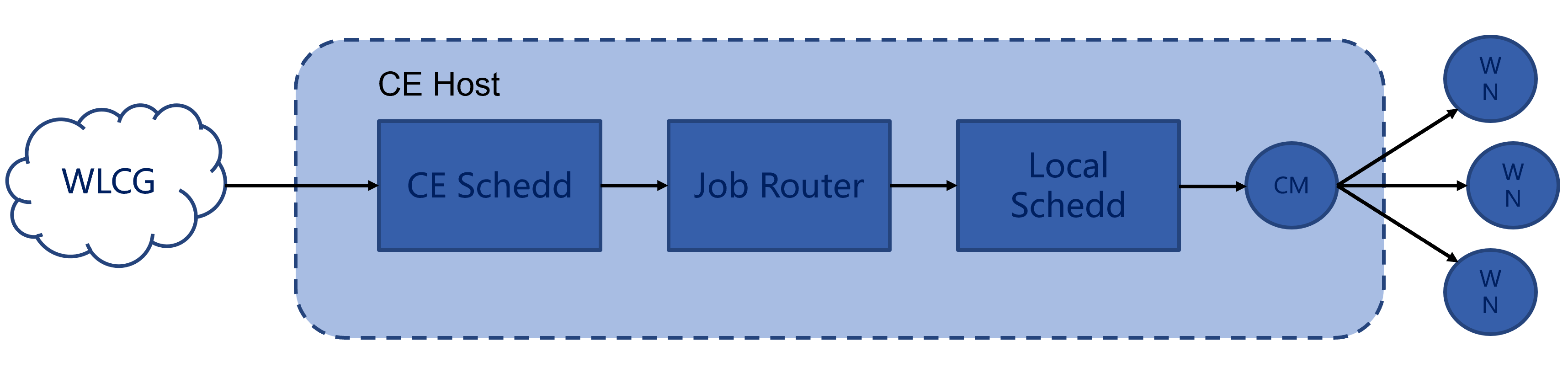 11
Distributed Computing
DIRAC at IHEP
Serving BESIII, JUNO, HERD, CEPC
DIRAC for computing and data management, upgrade to v8.0.26 and move to distributed deployments since July 2023
Start to manage JUNO’s First Data Challenge (DC1)
 Rucio at IHEP
 HERD Rucio API development and deployment completed, provides an integrated API to experiment software
 Grid middle-ware services
HERD IAM at IHEP deployed and in test
Service monitoring system and site monitoring system for distributed computing are under development
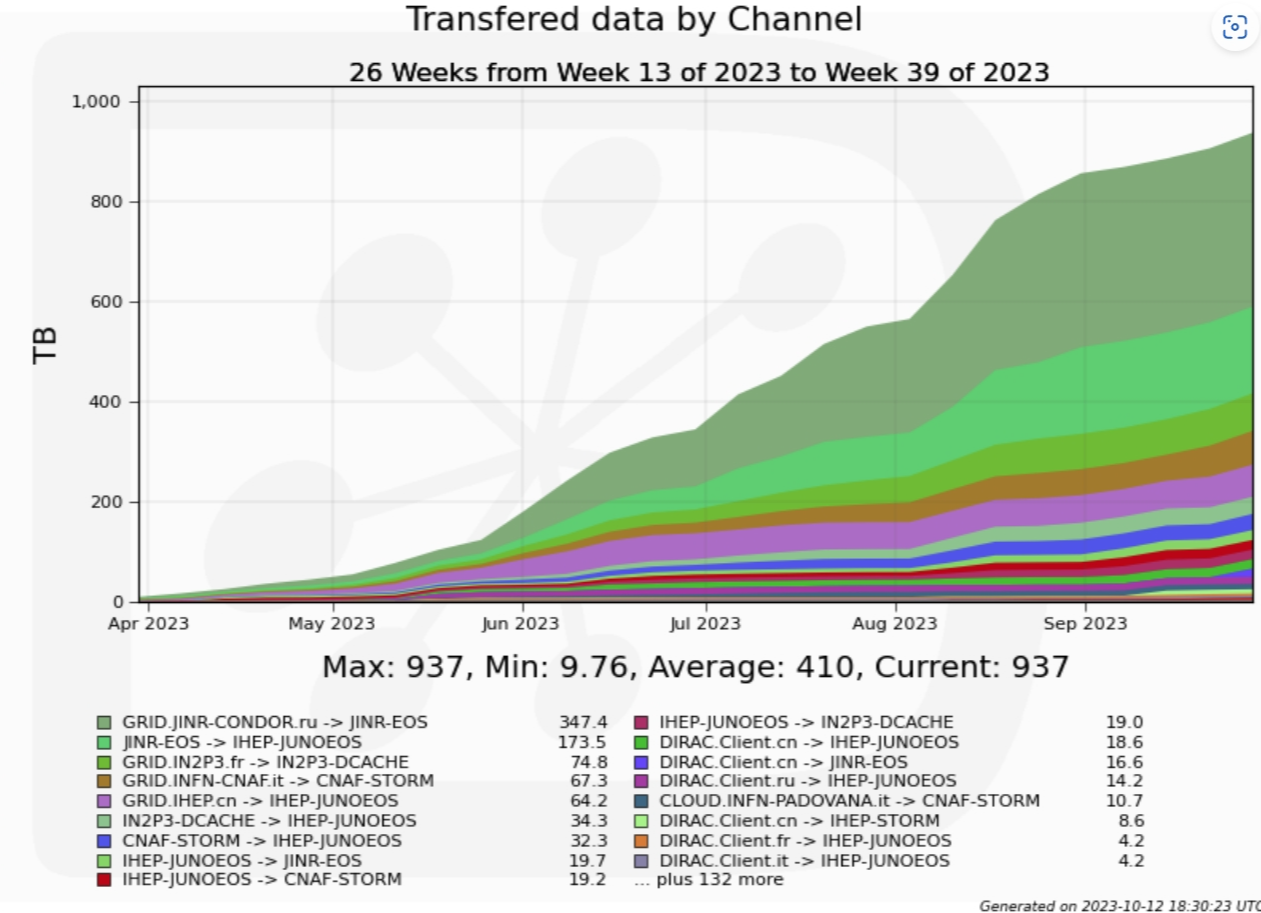 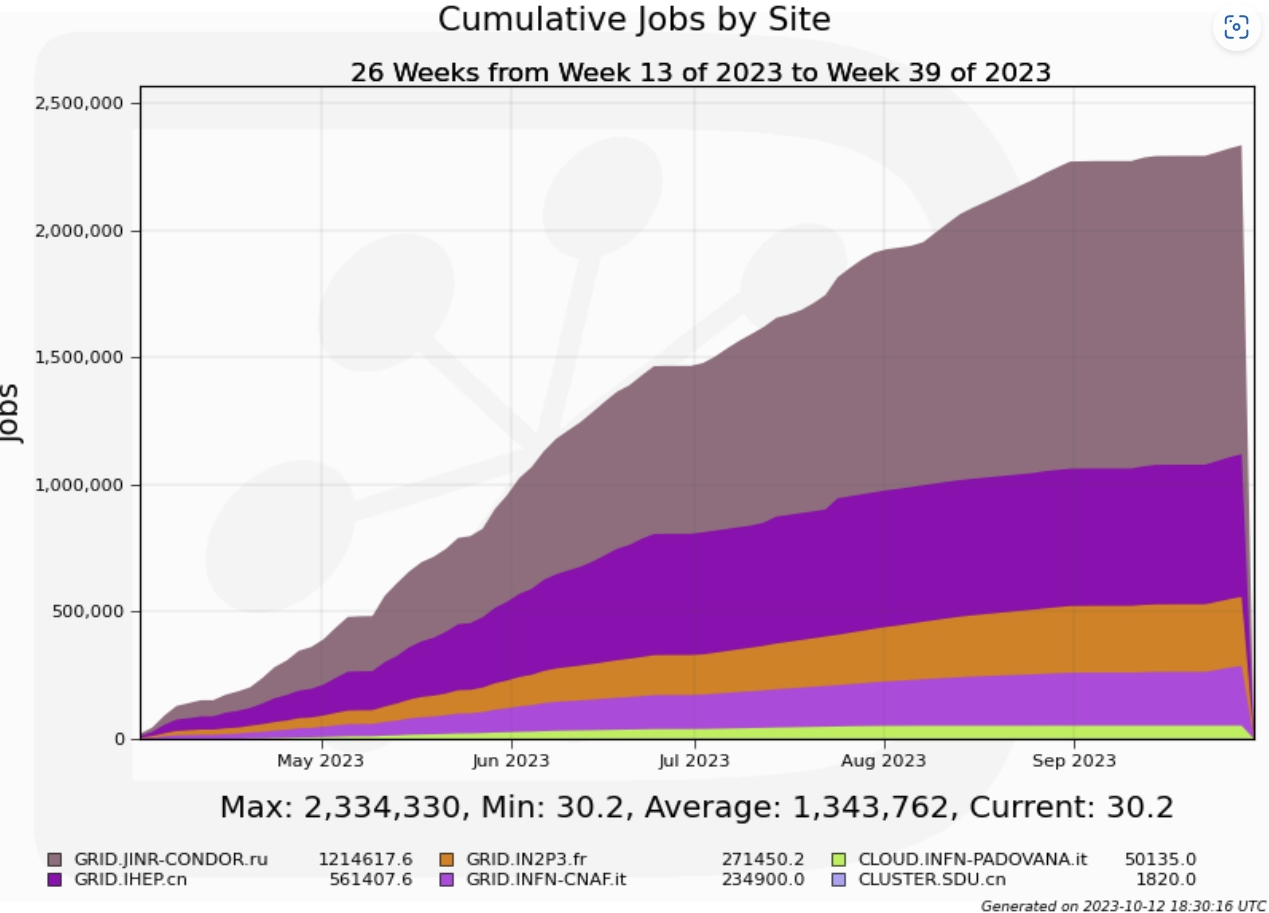 12
JUNO at IHEP
JUNO: Jiangmen Underground Neutrino Observatory
To take data in 2024
Grid Computing started since 2018, 
Includes INFN, CC-IN2P3, JINR, IHEP 
Grid computing platform at IHEP:
DIRAC system with IHEP-extensions 
monitoring, production system and job-submission API
Shared middleware and infrastructures: FTS3, VOMS, TPC, etc.
Software deployed at IHEP:
Storage: EOS, Lustre on disk, EOS-CTA on tape.
Computing: HTCondor on x86, Slurm on ARM and GPU.
Data Challenge 1:
12th ~ 26th Feb 2024, corresponding to WLCG DC24.
IHEP -> CNAF/IN2P3 transfer worked well, almost no failure. IHEP->JINR is bad and always get stuck.
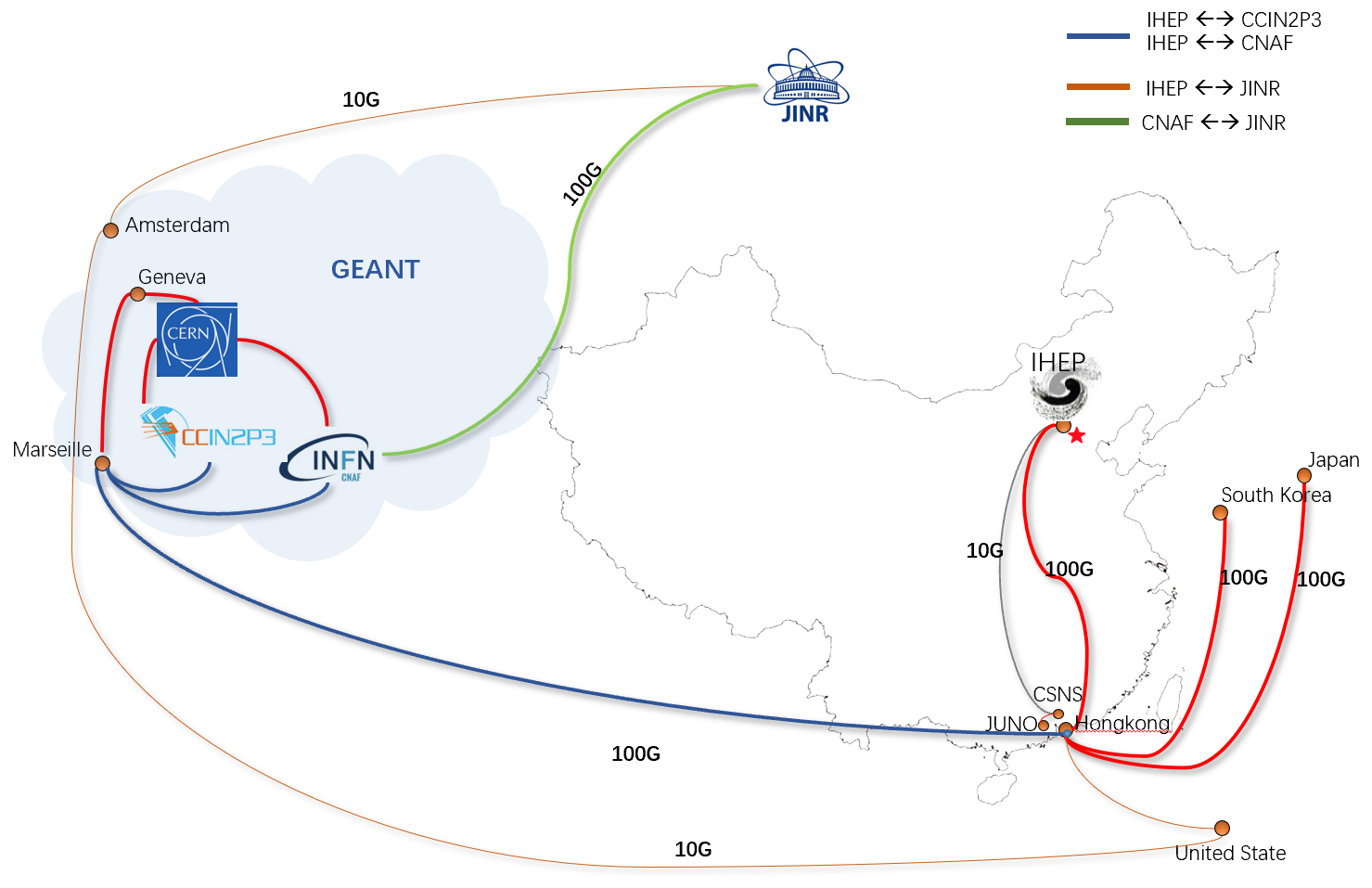 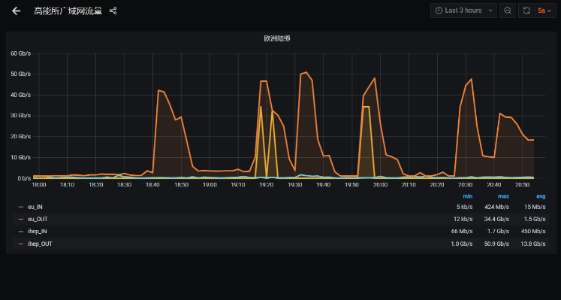 data transfer between IHEP and INFN, IN2P3
HERD & CEPC Plan at IHEP
HERD and CEPC
HERD: High Energy cosmic Radiation Detection facility
CEPC: Circular Electron Positron Collider
HERD:  To be docked on Chinese Space Station  in 2027
 Storage requirements: 45.5 PB in 10 year
Computing requirement:  >13,000 CPUs in 10 years.
Computing model: 
Two Tier-1 sites in China and Europe 
Several Tier-2 sites
Computing system: DIRAC + dHTC (HTC&HPC)
Data storage and transfer management: Rucio.
CEPC: At the very beginning, working on TDR and EDR
Distributed Computing System: DIRAC + Rucio integration in developing.
Infrastructure and middleware: IAM, FTS3, etc.
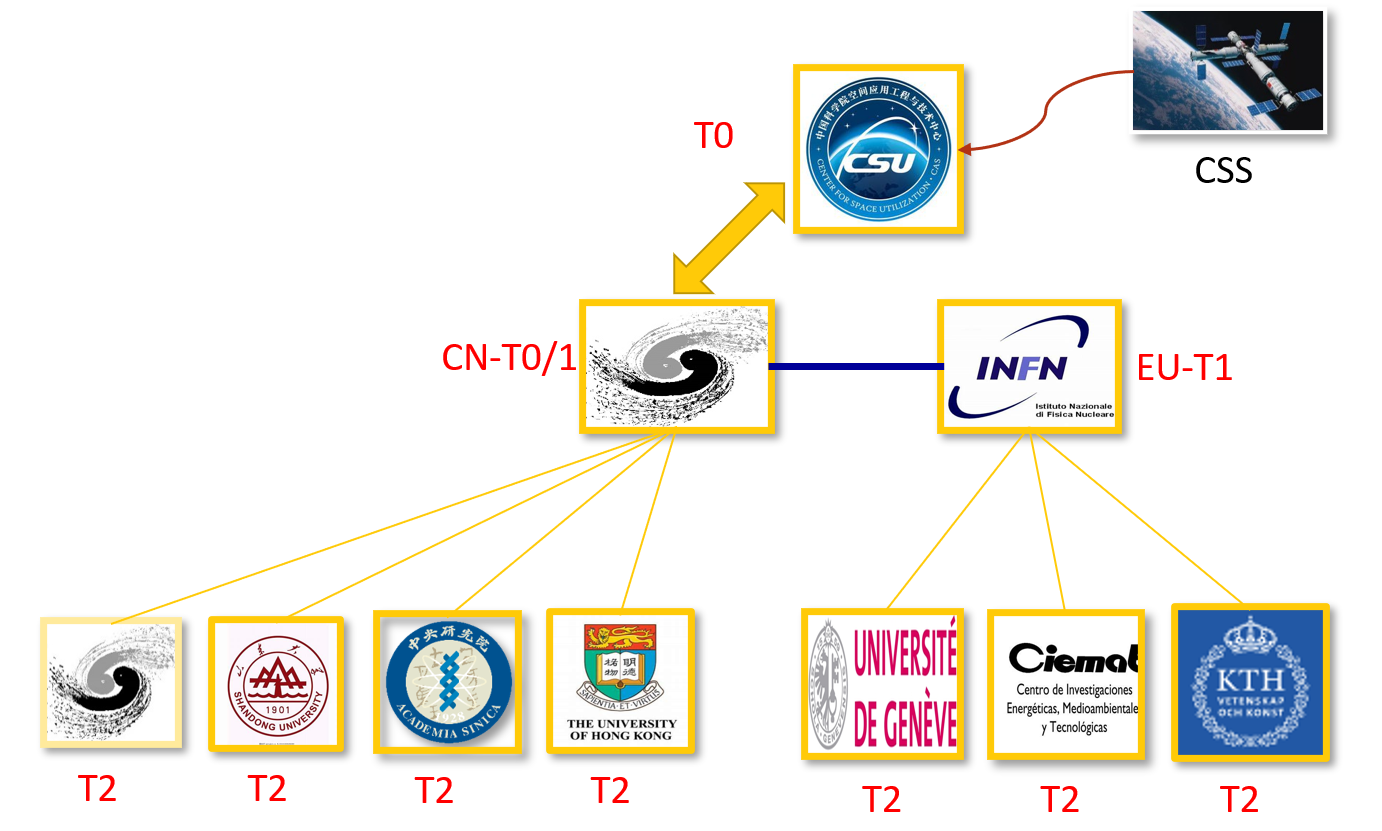 Computing Model of HERD
AI & QC
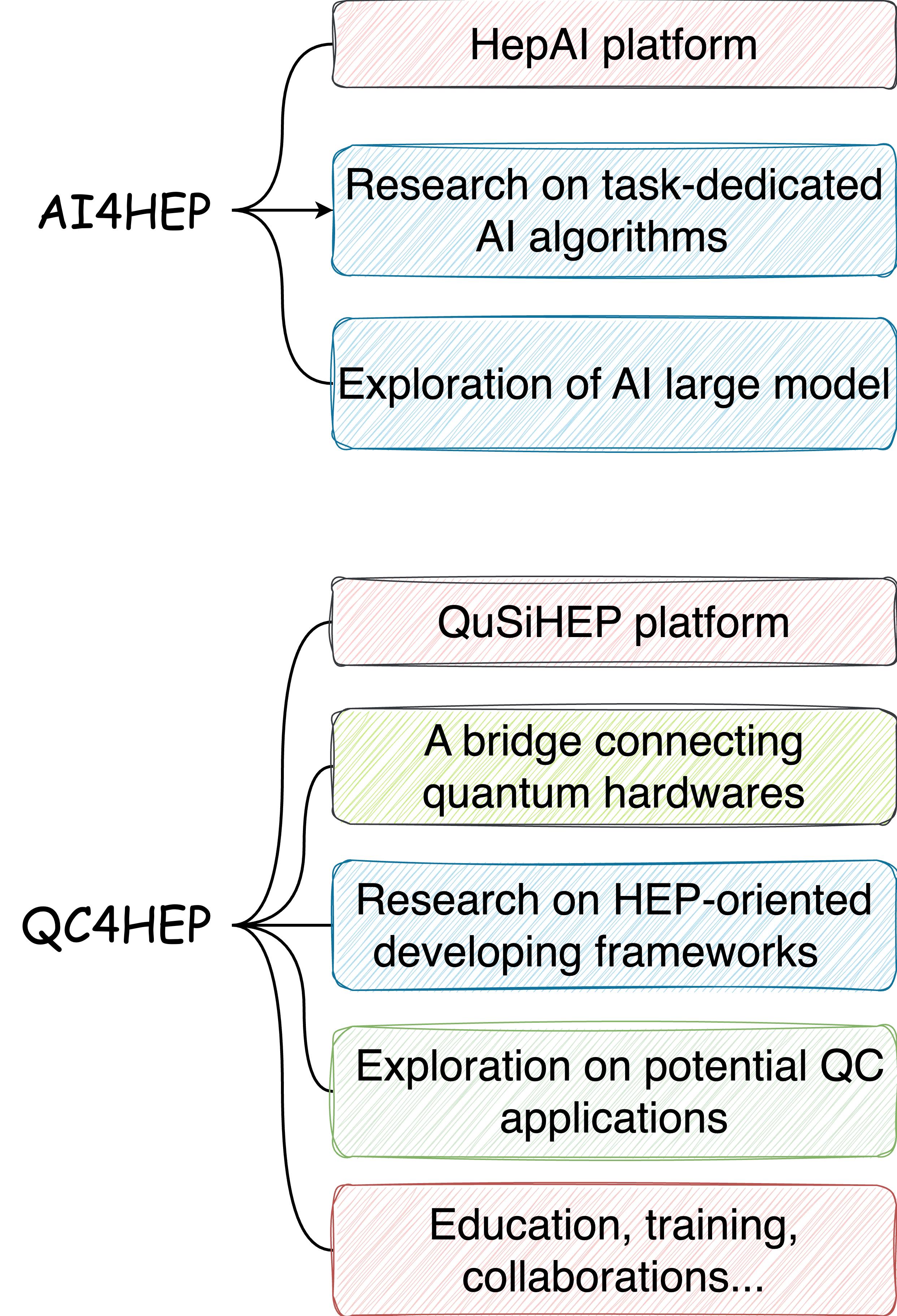 Objectives
Promoting high energy physics research with the power of AI and Quantum Computing
Two fundamental developing platforms for physicists
High Energy Physics Artificial Intelligence platform (HepAI, https://ai.ihep.ac.cn)
Quantum Computing Developing & Simulation Platform for HEP (QuSiHEP, https://qc.ihep.ac.cn)
AI large model research
ChatHEP, a HEP-oriented text model similar to ChatGPT
Cooperation with physicists, research on AI-ready data & LLM for HEP is ongoing
Quantum Computing
Ported Qiskit from NVIDIA CUDA platform to AMD ROCm platform
Trying  Qiskit simulation on ARM platform with NEON vectorization instruction
Quantum simulation on QCD (in collaboration with LQCD group)
AI Platform
HepAI platform
The Distributed, cross-system, high-concurrency Deployment Framework (HepAI DDF) has been developed and deployed
Several AI models (LLMs, SAM, PointNet, ParticleNet) are integrated into the platform
Task-dedicated AI algorithms
An AI algorithm for fast reconstruction of Ptychography is under development
An AI algorithm for intelligent analysis of microscopic defects for X-ray additive manufacturing images is under development
 Large Language Model
Xiwu, a large language model boasting 13B params with just-in-time learning for HEP has been developed
The research on enhancing the language model's capabilities and exploring the feasibility of rediscovering Zc(3900) is currently underway
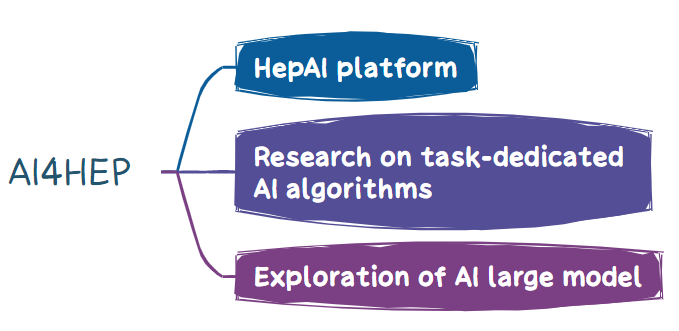 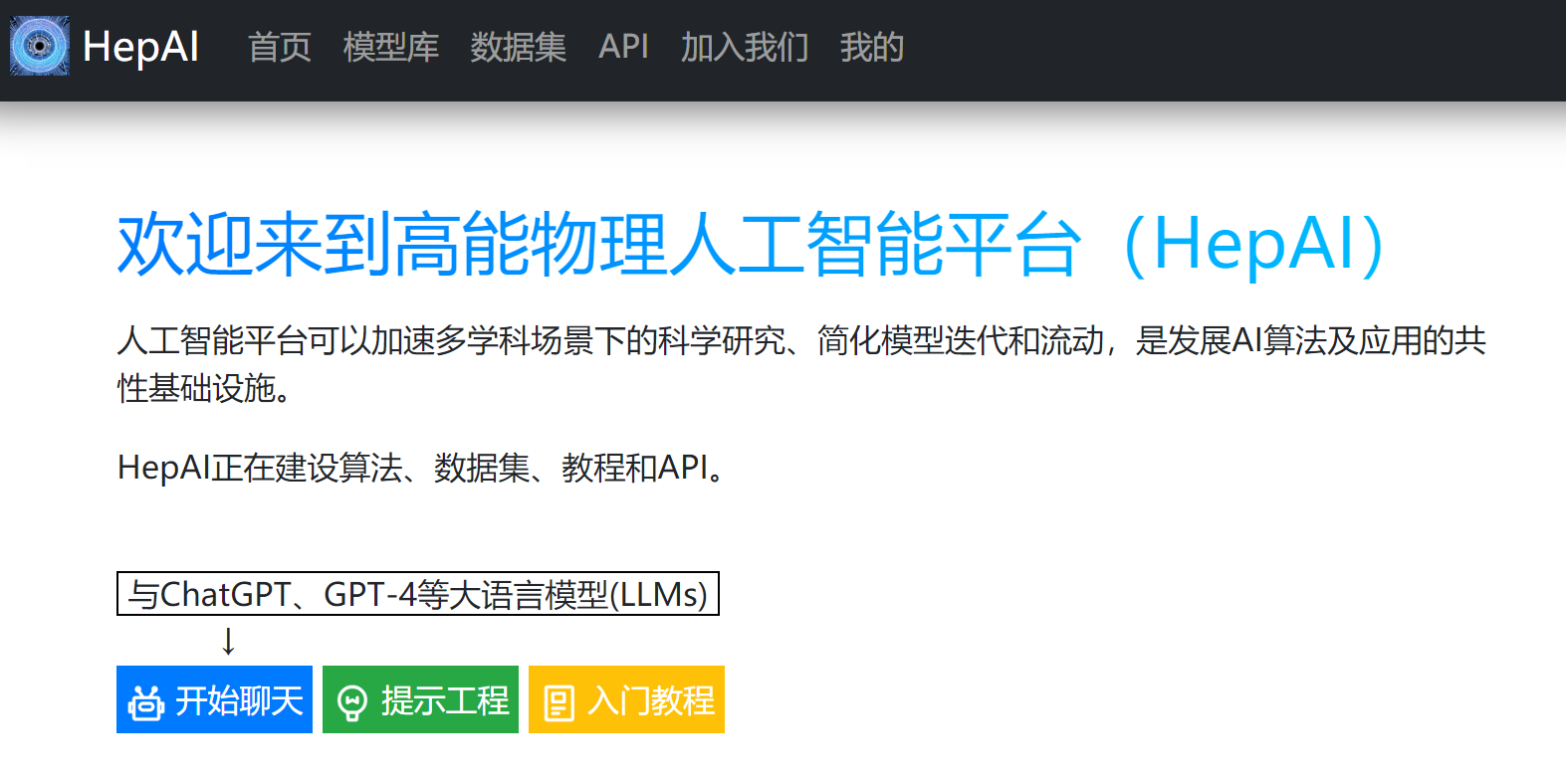 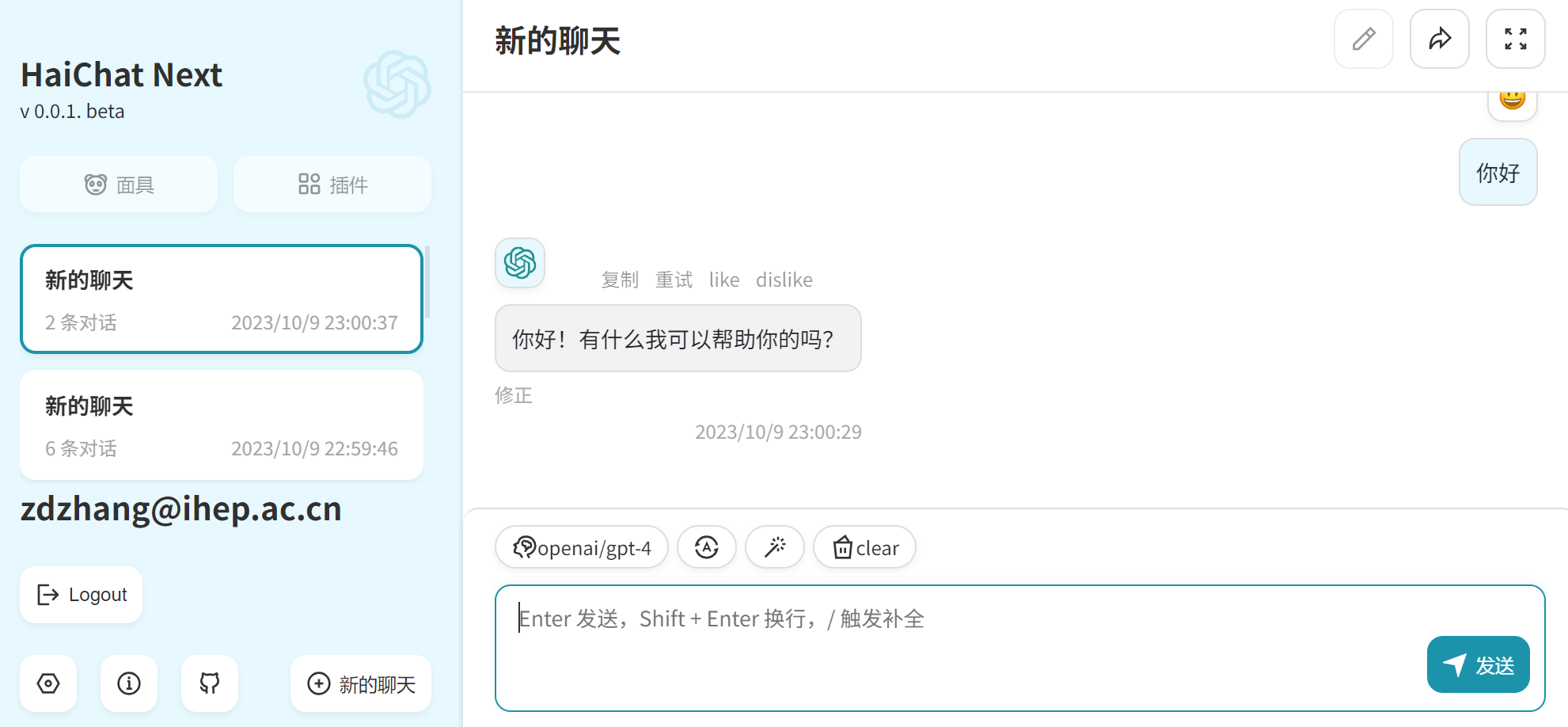 16
Quantum Computing
QuIHEP
A distributed heterogeneous interactive developing platform
Explore quantum algorithms in HEP experiments
LQCD, CEPC, BESIII, etc.
Connect IHEP HPC cluster to QuIHEP platform to Provide more GPU resources
Qiskit simulation on AMD platform
Ported qiskit-aer from CUDA to ROCm platform
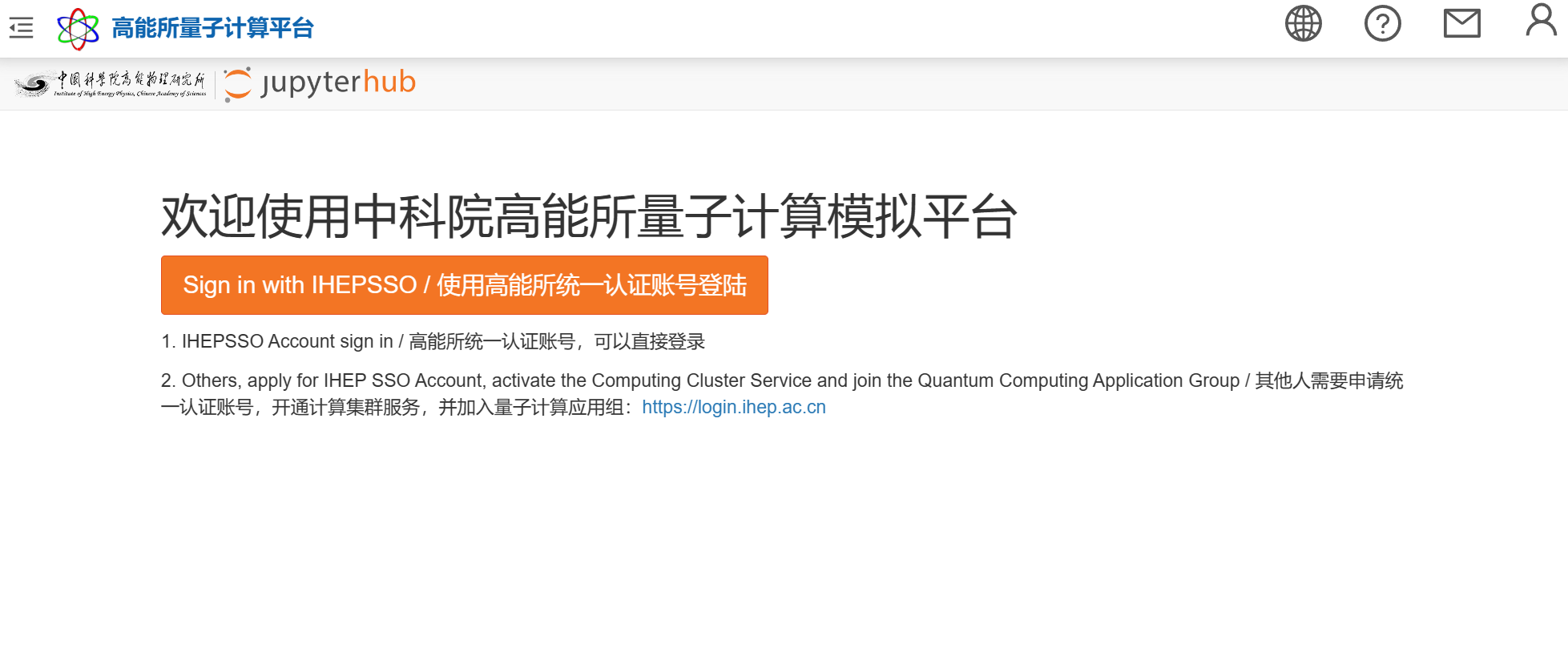 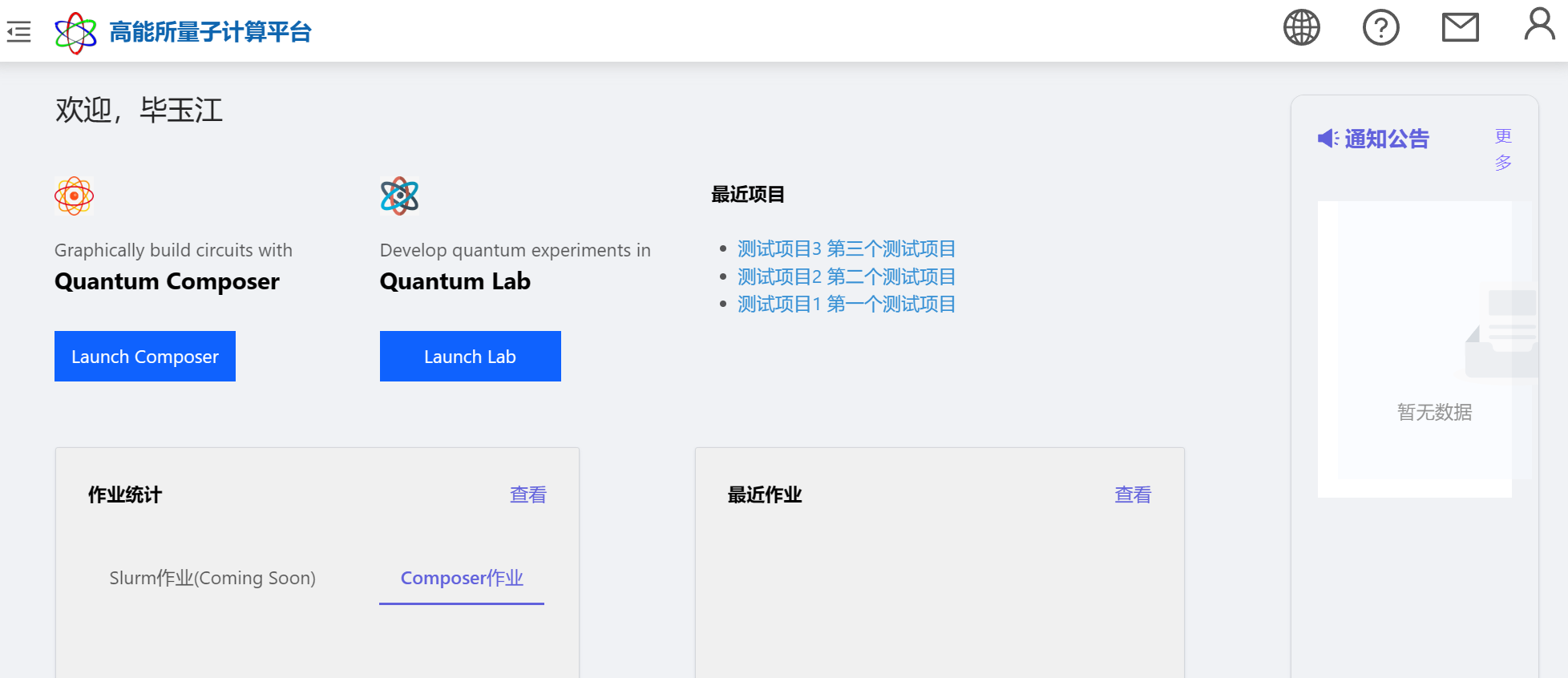 17
Comments and Acknowledgement
More projects are supported by e-science since new HEP-related facilities and experiments have emerged in the last few years. 
New areas such as AI and QC are being explored.

Special thanks to Jingyan Shi, Fazhi Qi, Xiaowen Jiang, …, for contributing to this talk.
Thank you